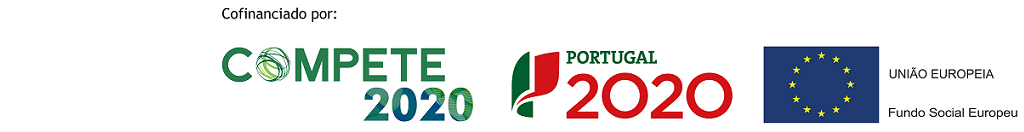 Designação do projeto | MEIVCORE - Projeto Autónomo de FormaçãoCódigo do projeto | POCI-03-3560-FSE-072477
Objetivo principal | Promoção da sustentabilidade e da qualidade do emprego
Região de intervenção | Norte
Entidade beneficiária | MEIVCORE, LDA.
Data de aprovação | 22-12-2020
Data de início | 01-10-2020Data de conclusão | 30-09-2022
Custo total elegível | 216.697,64 EUR
Apoio financeiro da União Europeia | FSE – 105.532,64 EUR
Objetivos, atividades e resultados esperados/atingidos: 
O plano de formação desenhado assume-se como instrumento de gestão de RH, composto por ações que visam melhorar as competências de cada indivíduo e o desenvolvimento da empresa. A sua realização permitirá o crescimento pessoal e profissional dos colaboradores em função das metas traçadas e, em simultâneo, o cumprimento dos objetivos estratégicos delineados pela empresa. Os indicadores de resultado a alcançar no âmbito do projeto são os seguintes:
Grau de cumprimento das atividades previstas no plano de formação, aferido através da relação entre o número de horas de formação programadas e o número de horas de formação realizadas no âmbito do projeto (%): 100%;
Percentagem de trabalhadores que, por método de inquirição, se considerem mais aptos para a inovação e gestão, em relação ao total de trabalhadores abrangidos: 100%
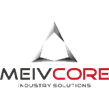 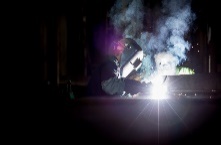 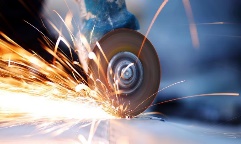 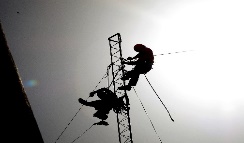 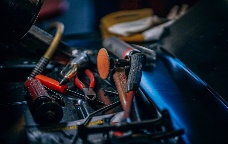 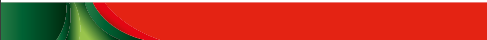